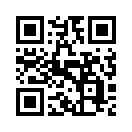 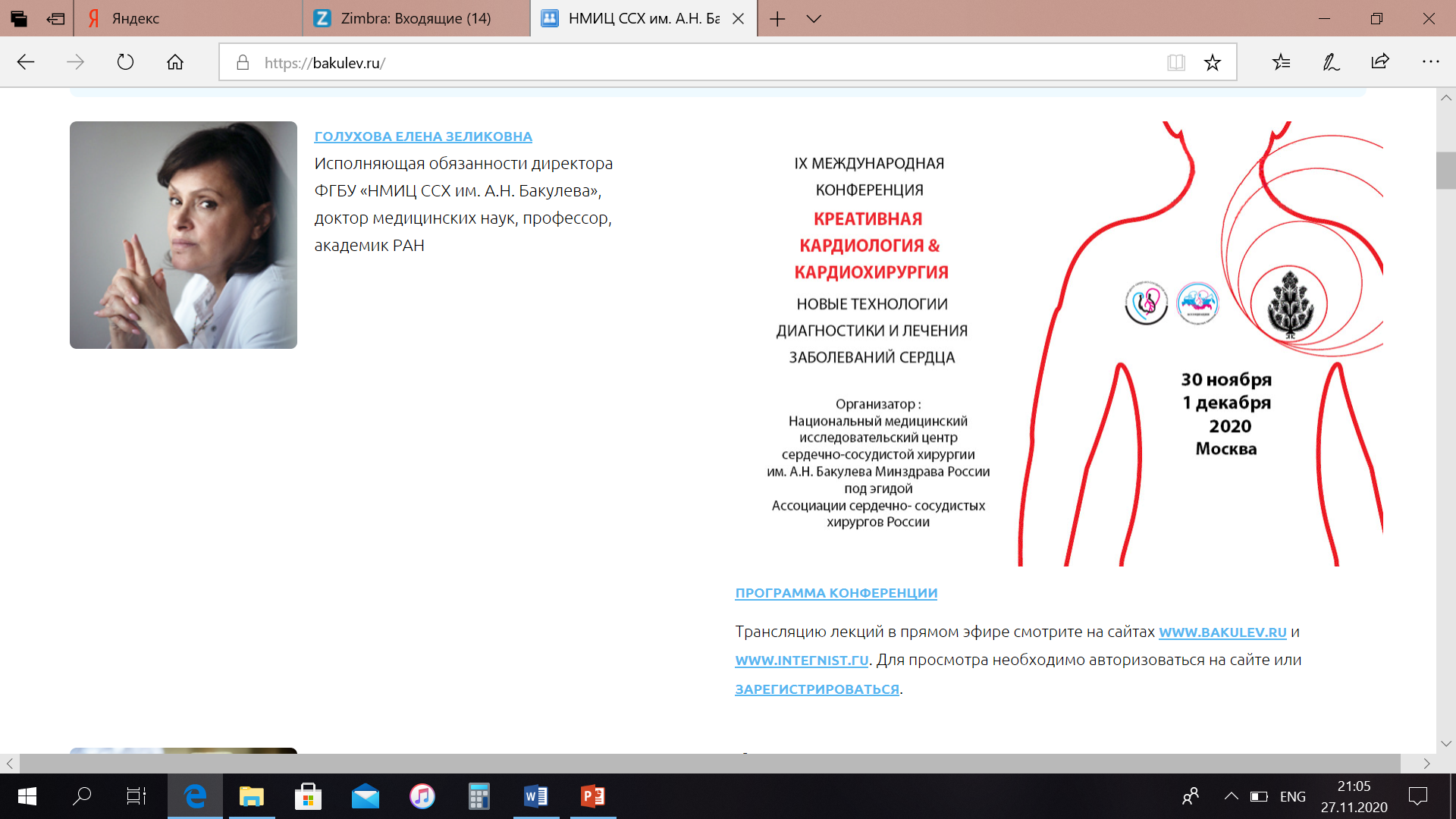 www.bakulev.ru
www.internist.ru
Для участия в конференции и начисления баллов НМО необходимо зарегистрироваться на сайте www.internist.ru - в сплывающей форме выше окна плеера
Регистрация становится доступна с момента начала трансляции.
В форме нужно заполнить ФИО и e-mail.
Важно, не раскрывать окно плеера на полный экран, т.к.  форма регистрации и контроля присутствия отображаться не будет. 
Просмотр трансляция с получением баллов НМО возможен только с компьютера.
Для выбора мероприятия Вам необходимо перейти в раздел «ТРАНСЛЯЦИЯ»
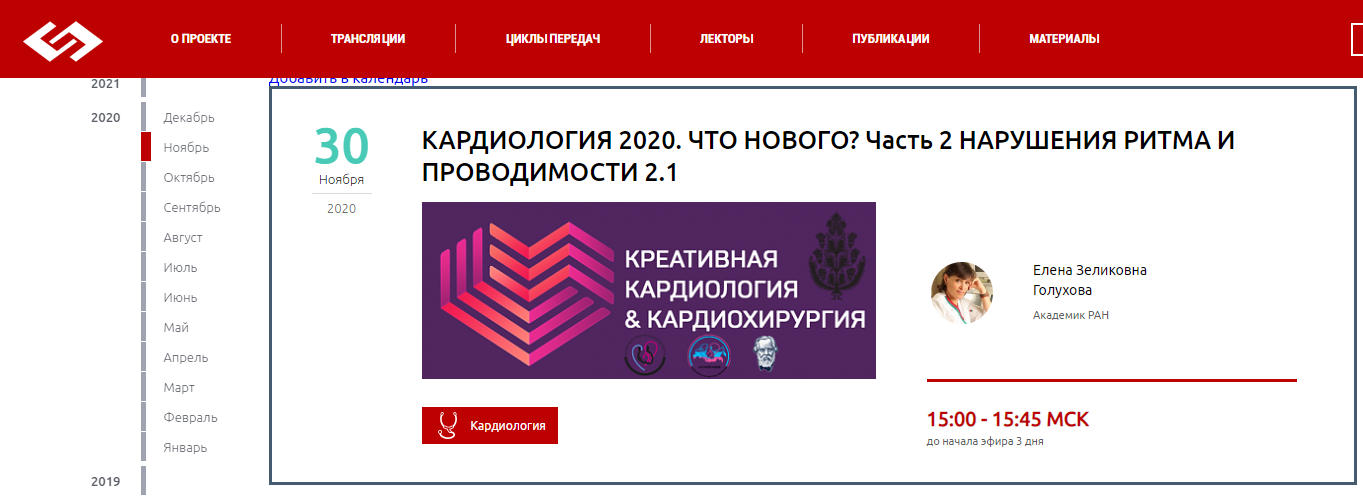 Обращаем Ваше внимание, что баллы НМО можно получить только за мероприятия отмеченные специальным значком (всего 3 мероприятия).
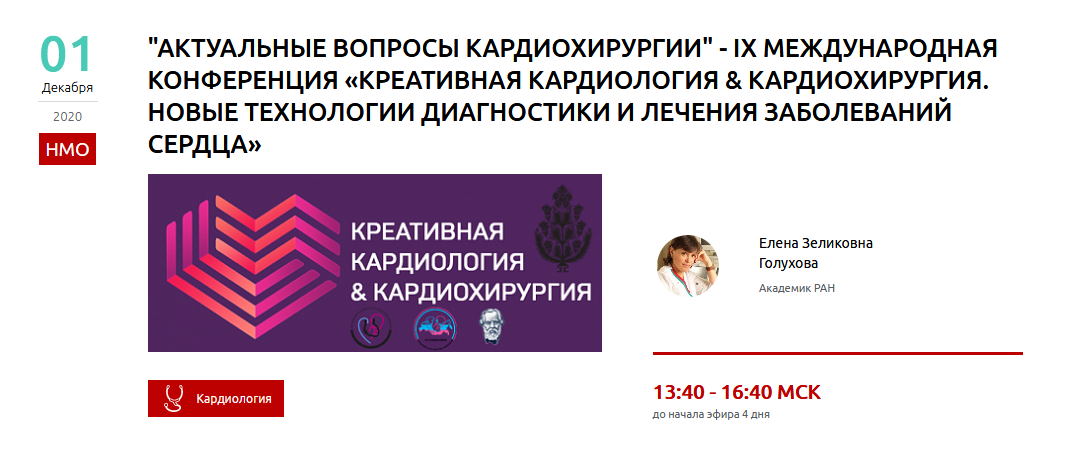 30 ноября – мероприятие № 1начало в 10:00
СОВРЕМЕННАЯ КАРДИОЛОГИЯ - IX МЕЖДУНАРОДНАЯ КОНФЕРЕНЦИЯ «КРЕАТИВНАЯ КАРДИОЛОГИЯ & КАРДИОХИРУРГИЯ. НОВЫЕ ТЕХНОЛОГИИ ДИАГНОСТИКИ И ЛЕЧЕНИЯ ЗАБОЛЕВАНИЙ СЕРДЦА»
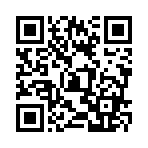 1 декабря – мероприятие № 2начало в 10:00
МЕТАБОЛИЧЕСКОЕ ЗДОРОВЬЕ - IX МЕЖДУНАРОДНАЯ КОНФЕРЕНЦИЯ «КРЕАТИВНАЯ КАРДИОЛОГИЯ & КАРДИОХИРУРГИЯ. НОВЫЕ ТЕХНОЛОГИИ ДИАГНОСТИКИ И ЛЕЧЕНИЯ ЗАБОЛЕВАНИЙ СЕРДЦА»
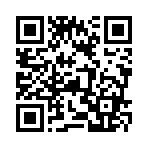 1 декабря – мероприятие № 3начало в 13:40
АКТУАЛЬНЫЕ ВОПРОСЫ КАРДИОХИРУРГИИ - IX МЕЖДУНАРОДНАЯ КОНФЕРЕНЦИЯ «КРЕАТИВНАЯ КАРДИОЛОГИЯ & КАРДИОХИРУРГИЯ. НОВЫЕ ТЕХНОЛОГИИ ДИАГНОСТИКИ И ЛЕЧЕНИЯ ЗАБОЛЕВАНИЙ СЕРДЦА»
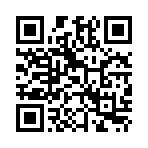 При покидании страницы трансляции баллы НМО начислены не будут.
При выполнении всех требований , свидетельство с кодом подтверждения баллов НМО будет отправлено на указанный при регистрации электронный адрес в течение 5 рабочих дней.
Полученные коды Вам необходимо активировать в личном кабинете на портале edu.rosminzdrav.ru
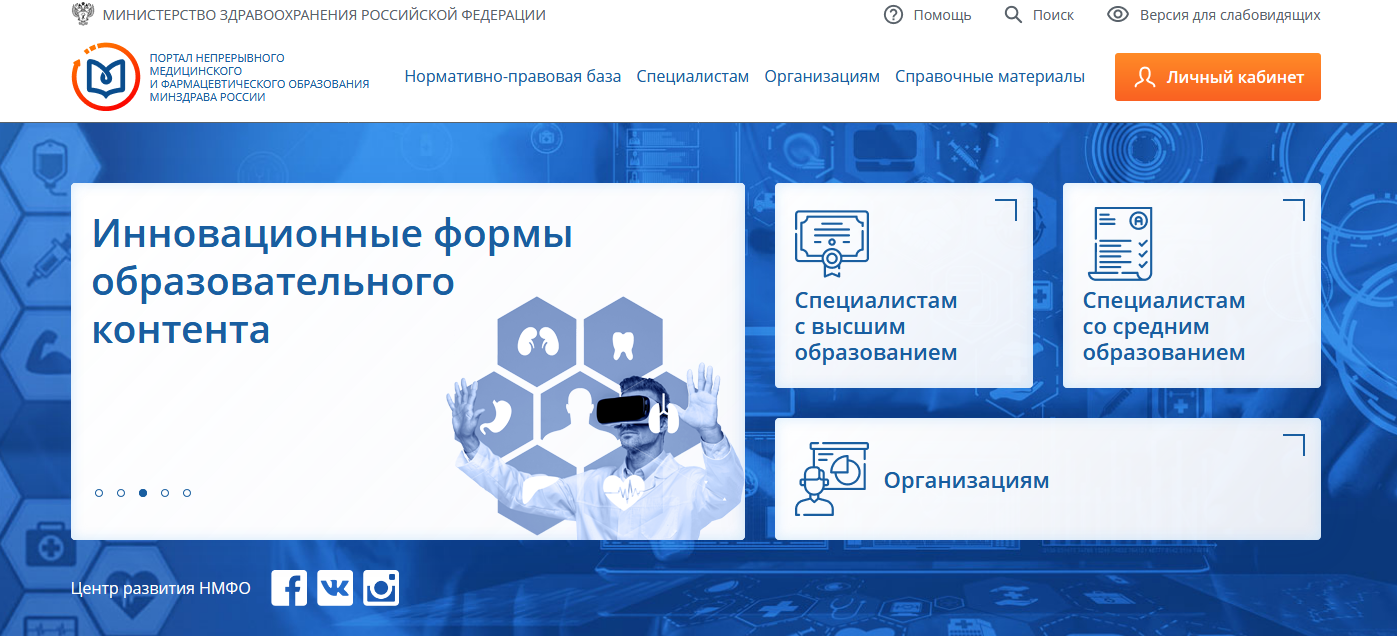